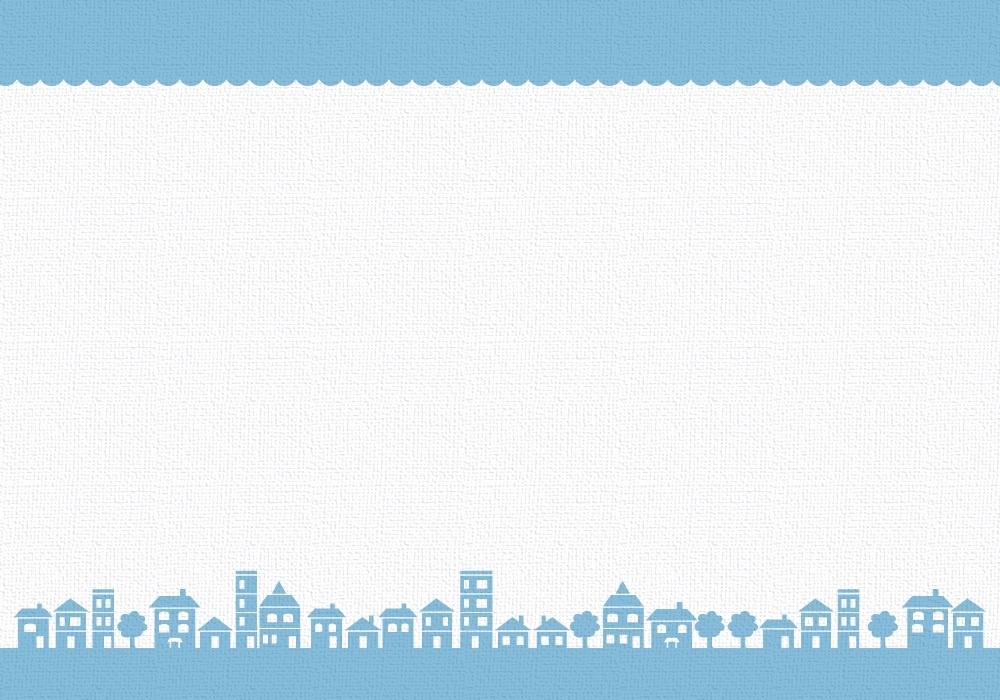 1
「おたる」のこれからのまちづくりについて考える
小樽市民会議
次　第
13:00　開　会
　　　　市長挨拶
　　　　オリエンテーション

13:15　基調講演
　　　　　「小樽の人々と小樽の街」

14:10　休　憩 ＜１５分間＞

14:25　グループワーク
　　　　　 今の「おたる」のいいところ・わるいところ

16:00　閉　会
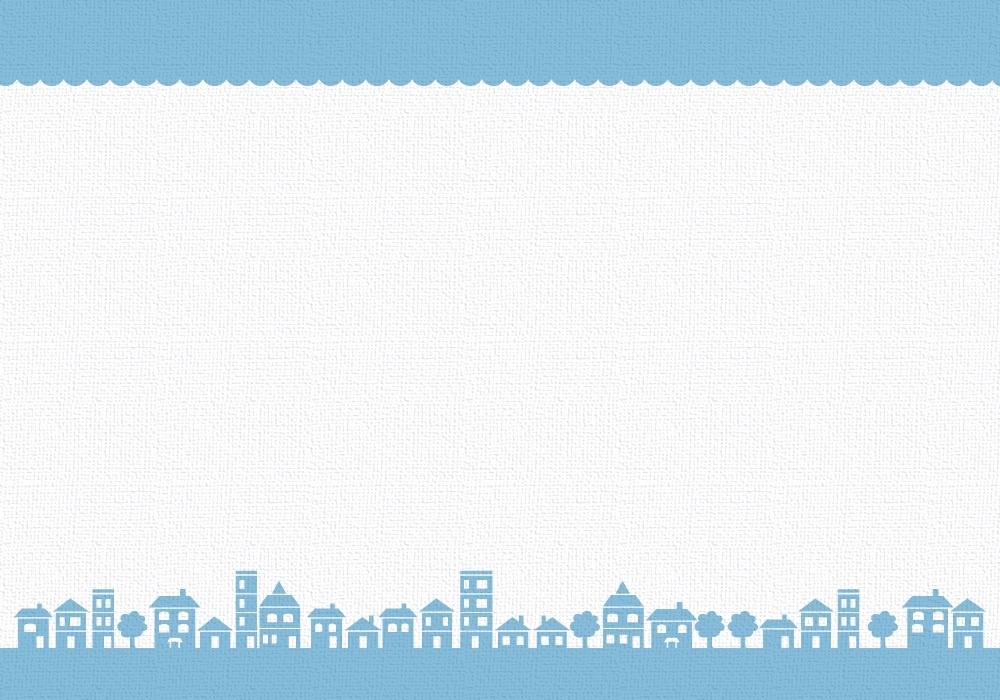 1
小樽市民会議
❤ お願い ❤
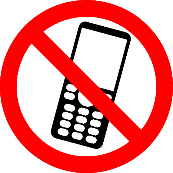 ・携帯電話・スマートフォンは
　　 音が鳴らないようにしてください
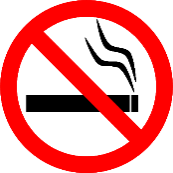 ・会場内は禁煙です　　　　喫煙所は4階です
お食事は
ご遠慮ください
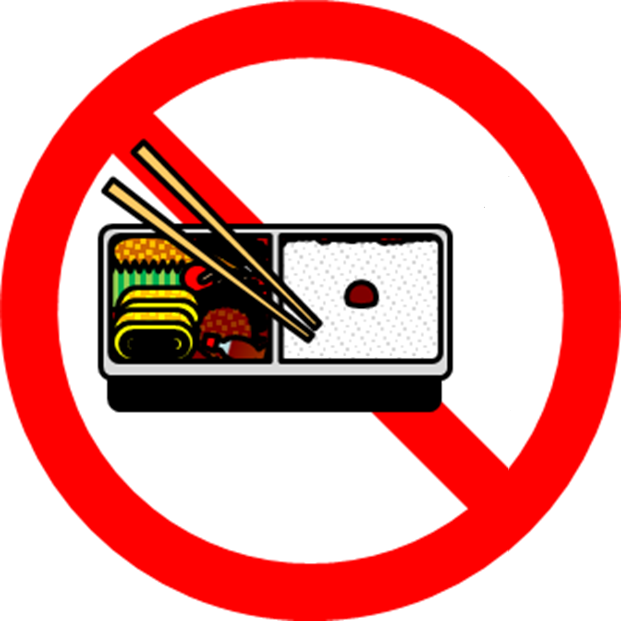 ・飲み物はお飲みになって構いません
・記録のため、会場の様子を撮影します
　ホームページ等で公開する場合もありますので
ご了承ください
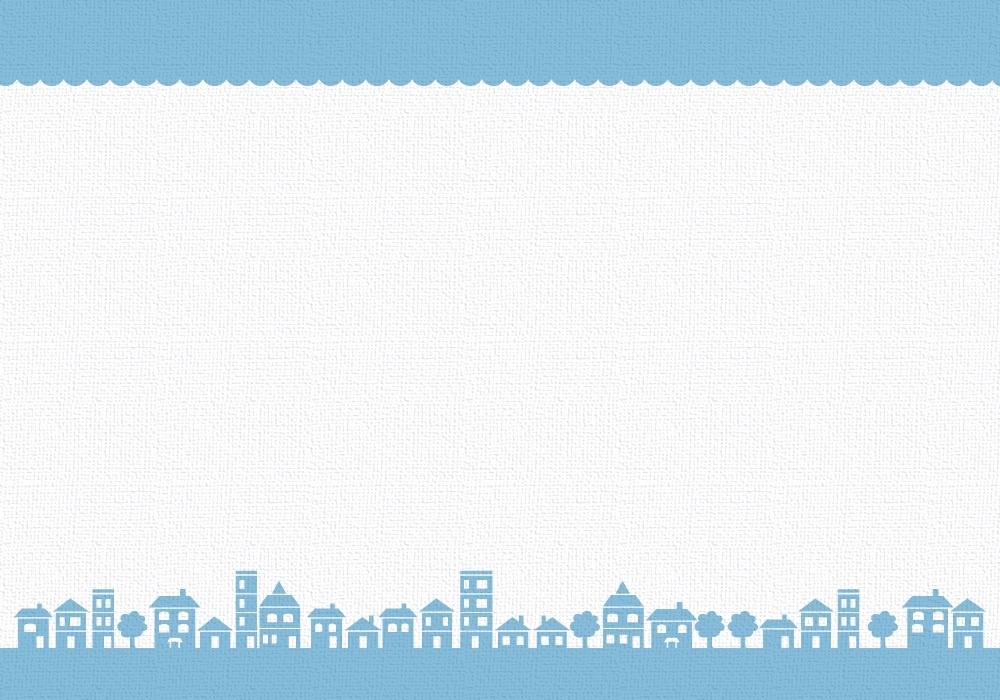 1
小樽市民会議
総合計画について
市民認知度
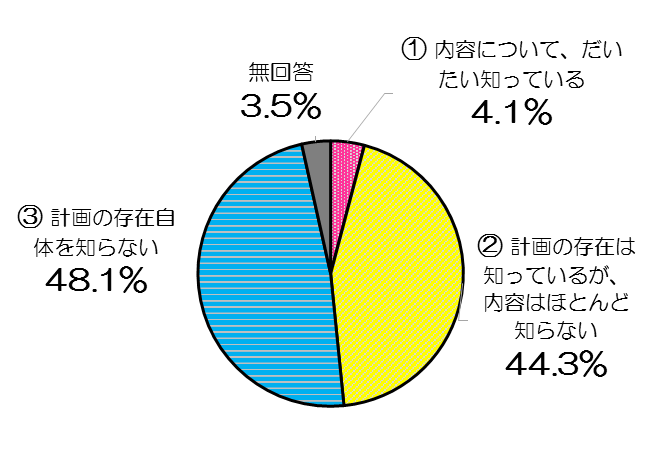 設問
あなたは、「小樽市総合計画」 
についてどのくらい知っていますか。

① 内容について、だいたい知っている

② 計画の存在は知っているが、
　 内容はほとんど知らない

③ 計画の存在自体を知らない

　回答者数：1,172人
市民アンケート調査（郵送）
　調査対象：小樽市内在住の18歳以上の男女　3,000人
　調査期間：平成28年8月22日(月)～平成28年9月14日(水)
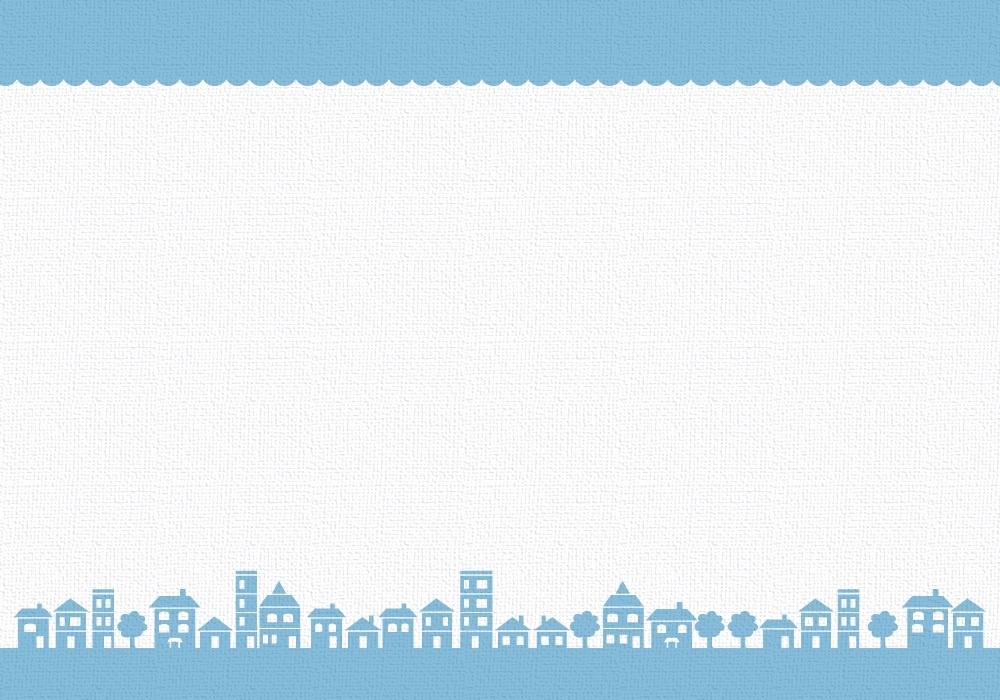 1
小樽市民会議
総合計画について
年代別認知度
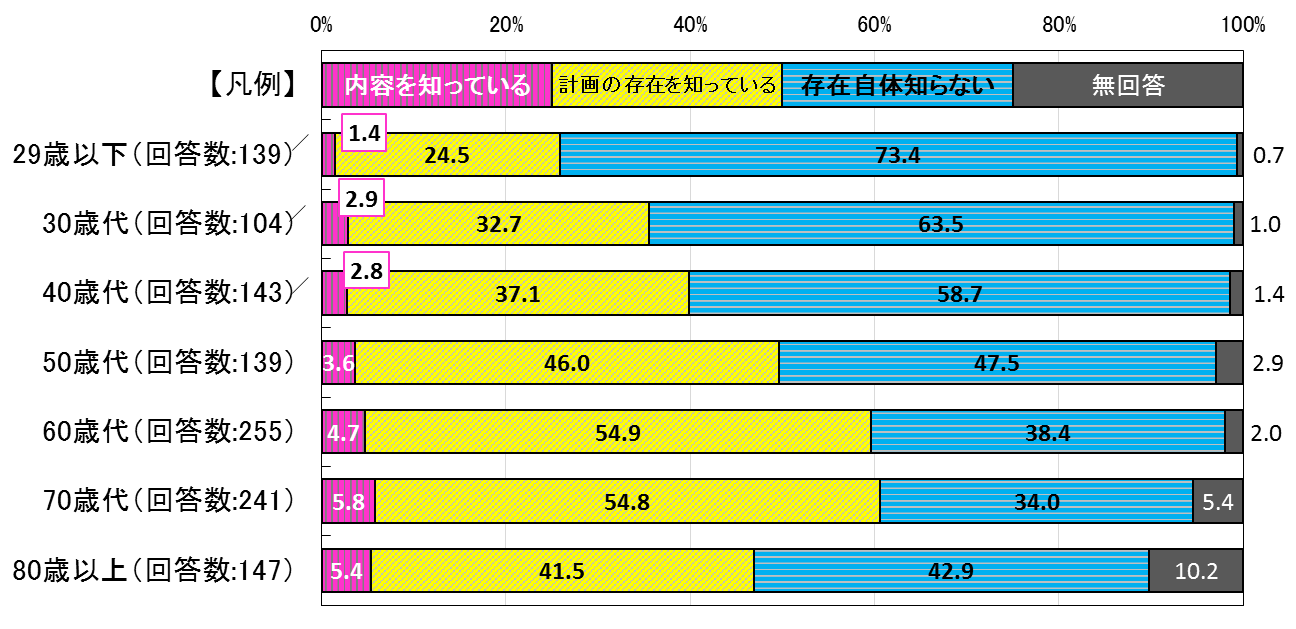 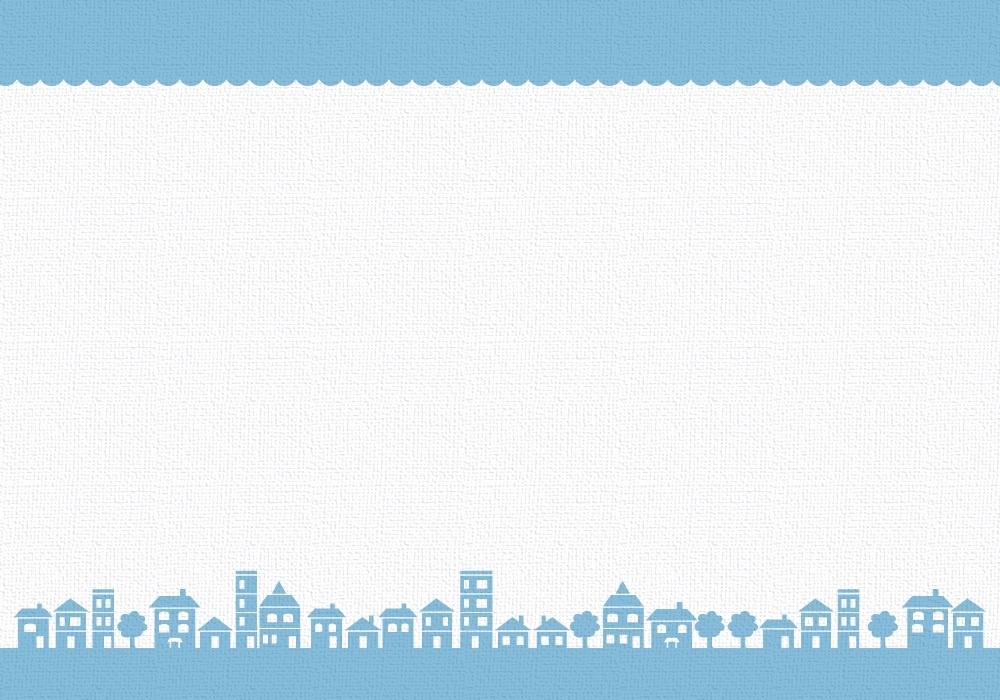 1
小樽市民会議
総合計画とは
まちづくりの目標
◉ 市政運営全般についての指針

◉ 最上位の計画
目標実現に向けた
取組の基本的な方向
第６次小樽市総合計画（Ｈ２１～Ｈ３０）


（仮称）第７次小樽市総合計画（Ｈ３１～Ｈ４０）
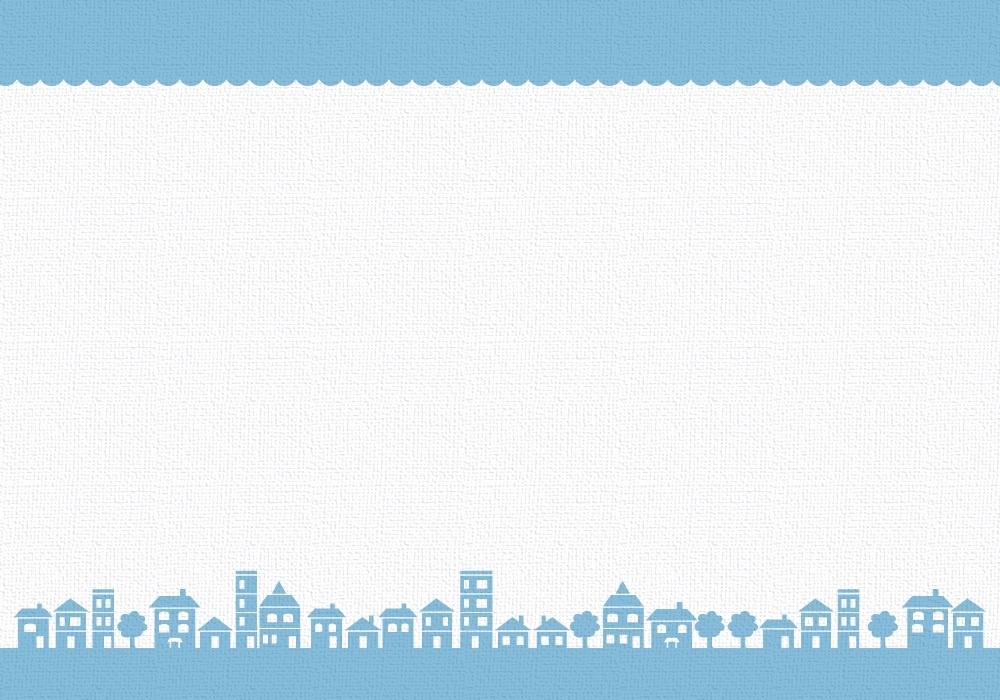 1
1
小樽市民会議
「小樽市民会議１００」の目的
次期総合計画への意見反映
多彩な
意見・アイデア
市民の
視点
これからの
取組
こんなまちに
なってほしい
小樽の魅力
小樽の課題
小樽市民会議
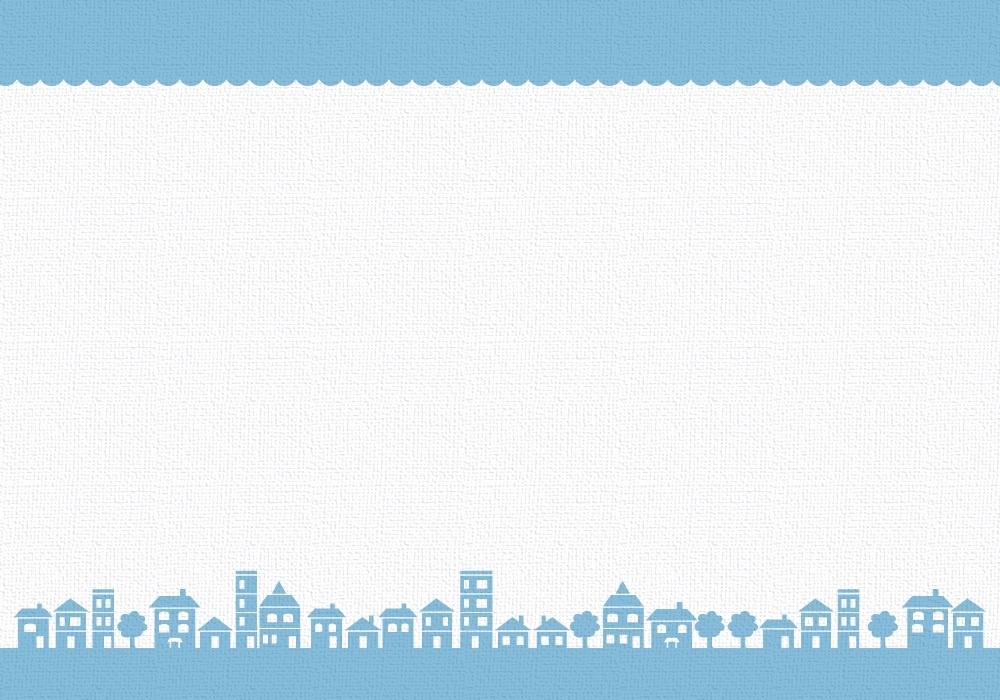 1
小樽市民会議
全体プログラム
STEP１
「おたる」の
これまでと
今をみつめる
STEP２

「おたる」の
未来を描こう
STEP３

目指すまちづくりについて
考えよう
第５回
第４回
第３回
第１回
第２回
6月24日(土)
8月5日(土)
6月3日(土)
9月23日(土)
10月21日(土)
「おたる」のまちづくりのキーワード
10年後、こんな
「おたる」に
したい
「おたる」のみらいづくりのアイデア②
「おたる」のいいところ・わるいところ
「おたる」のみらいづくりのアイデア①
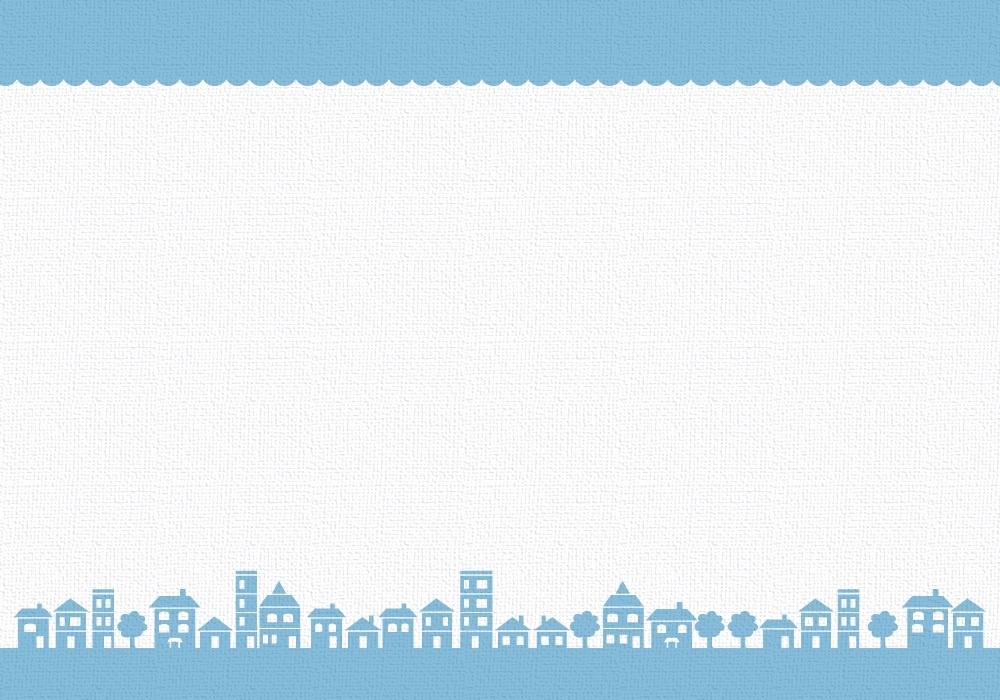 1
小樽市民会議
本日の流れ
市長挨拶


　 オリエンテーション
　　市民会議100の進め方について

　 基調講演　これまでの「おたる」をふりかえる

　「小樽の人々と小樽の街」

　　　講師：小樽市総合博物館長　石 川　直 章

　 グループワーク

　　今の「おたる」のいいところ・わるいところ

　終了予定 １６：００
明治以降の小樽の人々が、
小樽に対してどのような
思いを抱いていたのかを
紹介します。
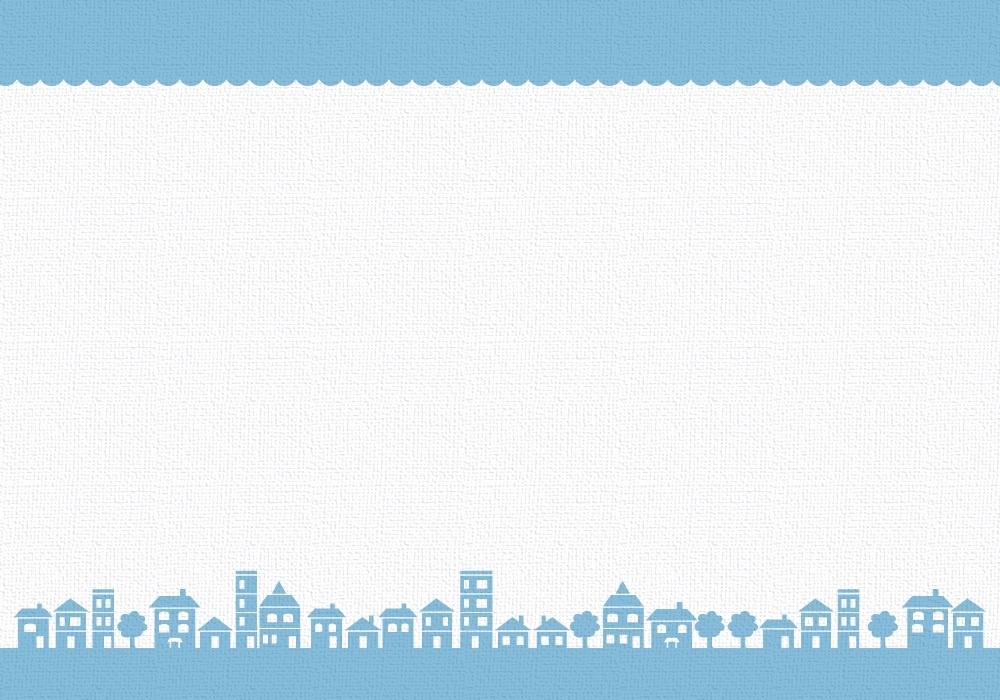 1
小樽市民会議
グループワークの前に・・・
欠席された方などがいらっしゃいますので、
１グループの人数が５～６人になるように
調整します。
移動が必要な方には事務局職員が
声をおかけしますので、

ご協力をお願いします。
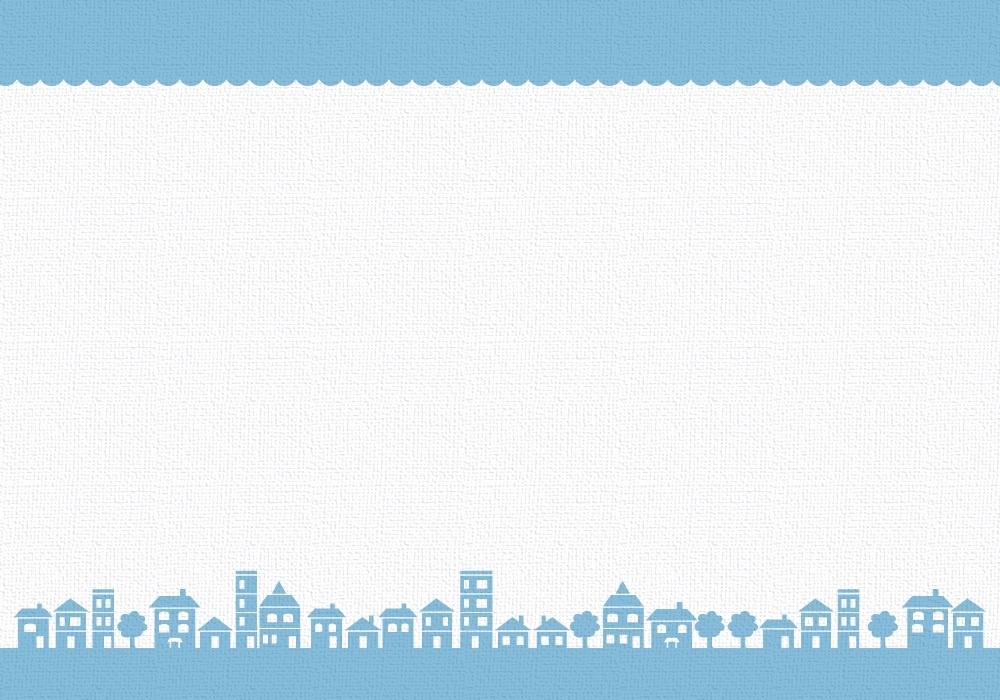 1
小樽市民会議
グループワーク
小樽の魅力
小樽の課題
テーマ

　今の「おたる」の

　いいところ・わるいところ
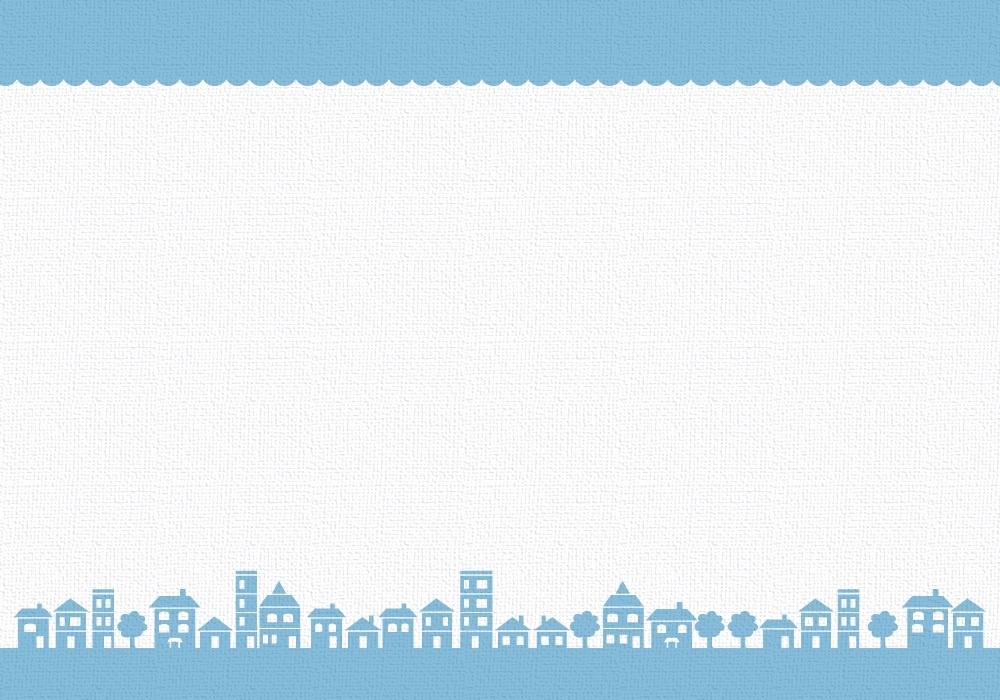 1
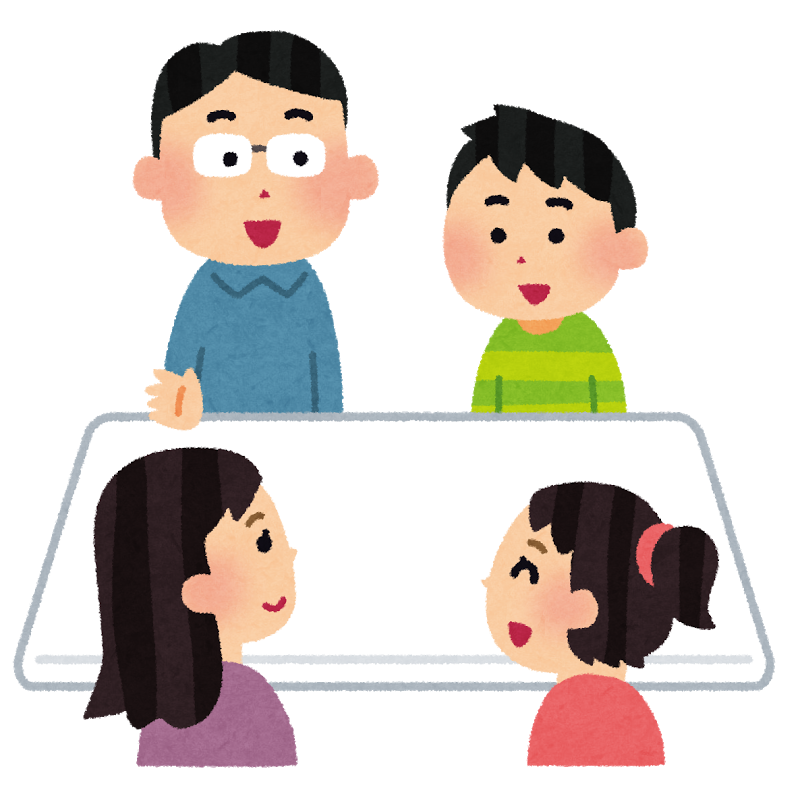 小樽市民会議
グループワーク
まずは・・・
名札を作りましょう
ニックネームＯＫ！
・テーブルにある マジック で
 
            シールに お 名 前 を記入してください
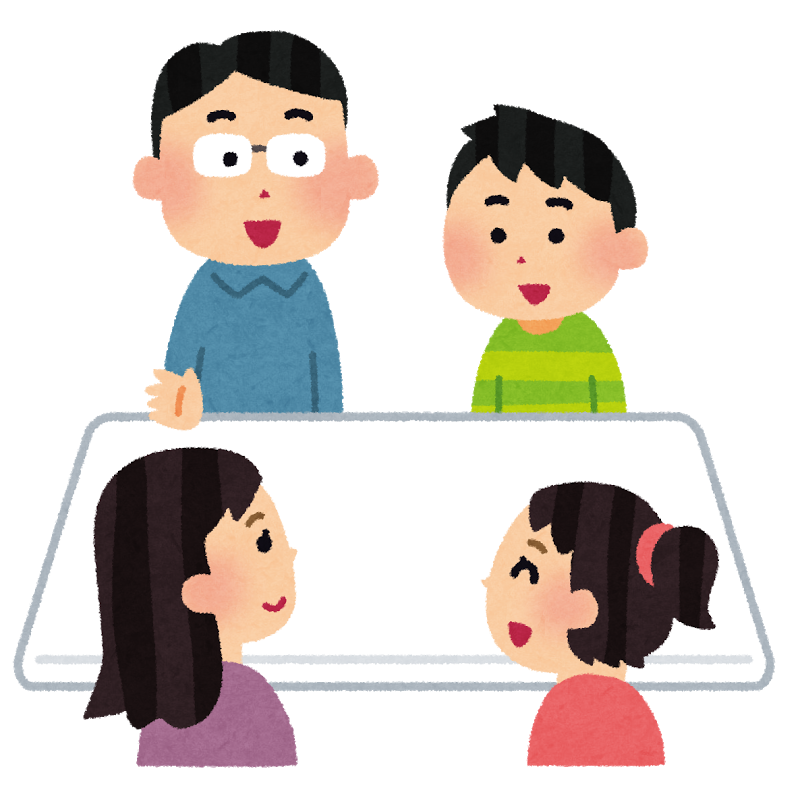 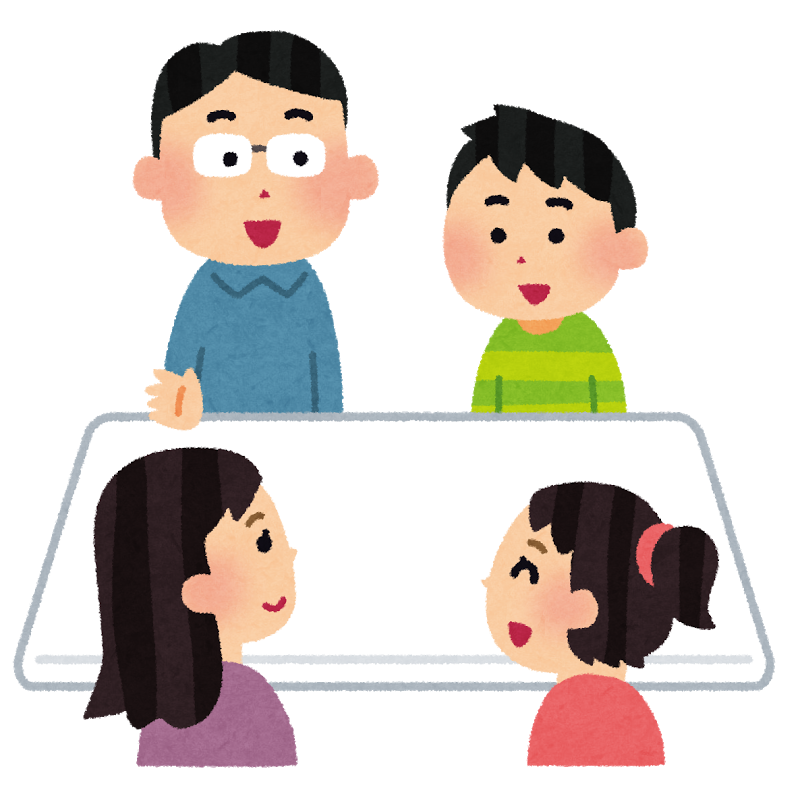 【例】
大きな字で
　　書きましょう！
太郎
胸元など
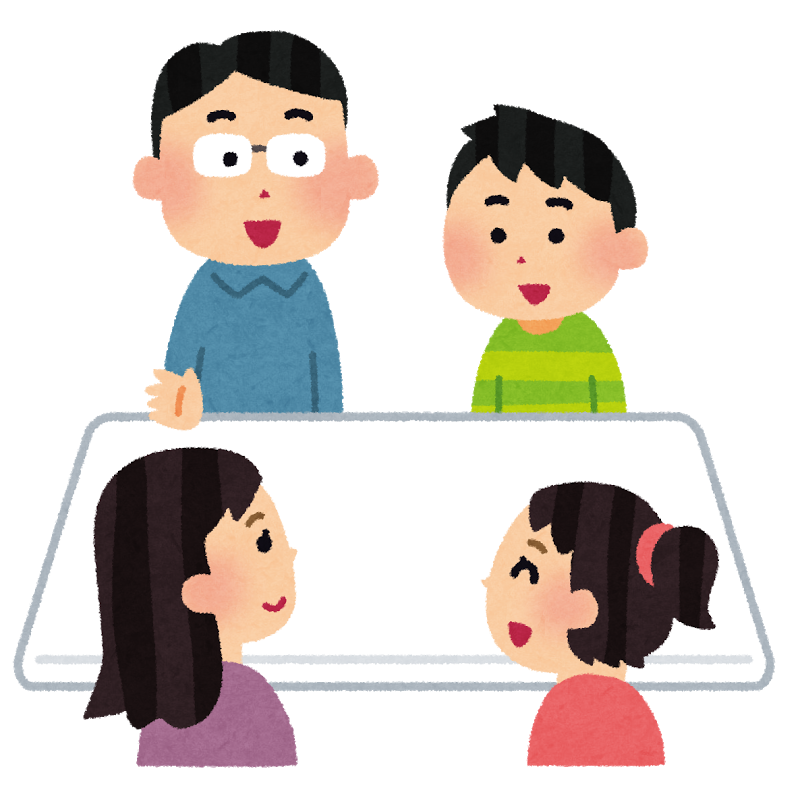 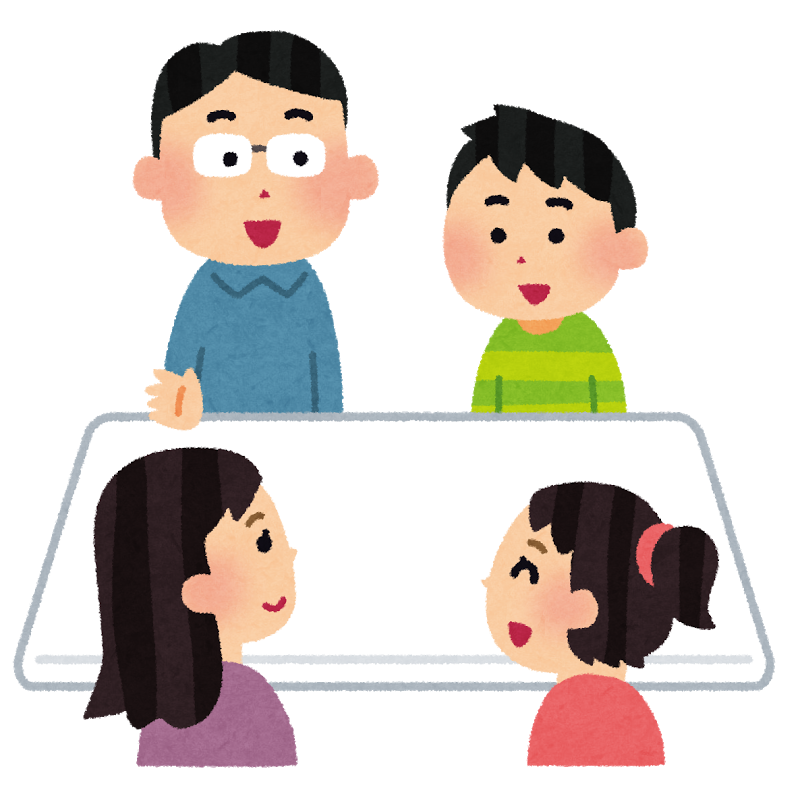 おたるん
見えやすい場所に
　　貼りましょう！
おたる
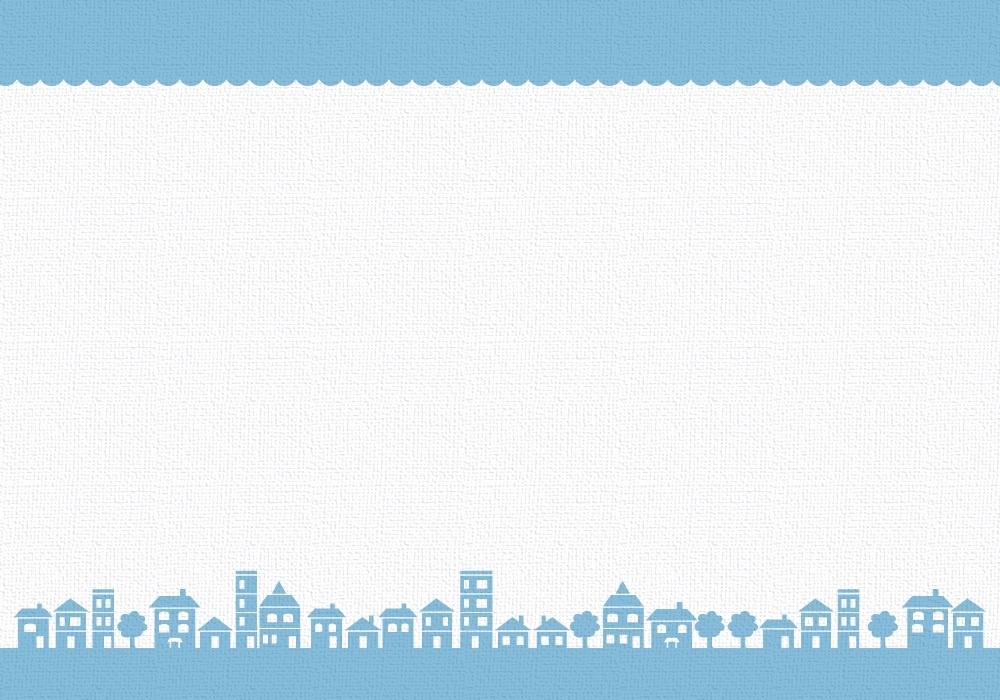 1
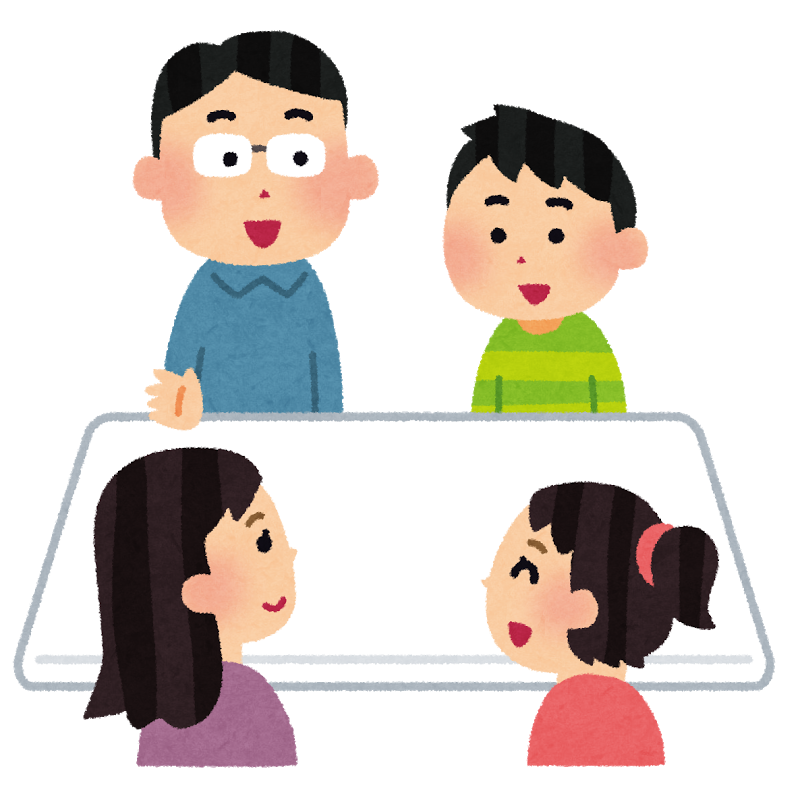 小樽市民会議
グループワーク
お名前
自己紹介
普段やっていること
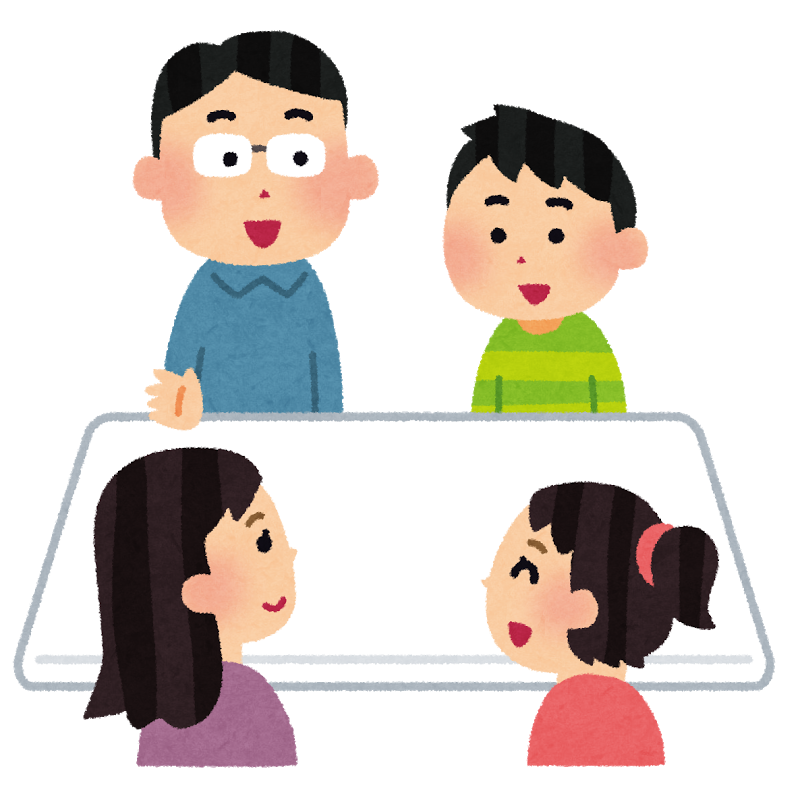 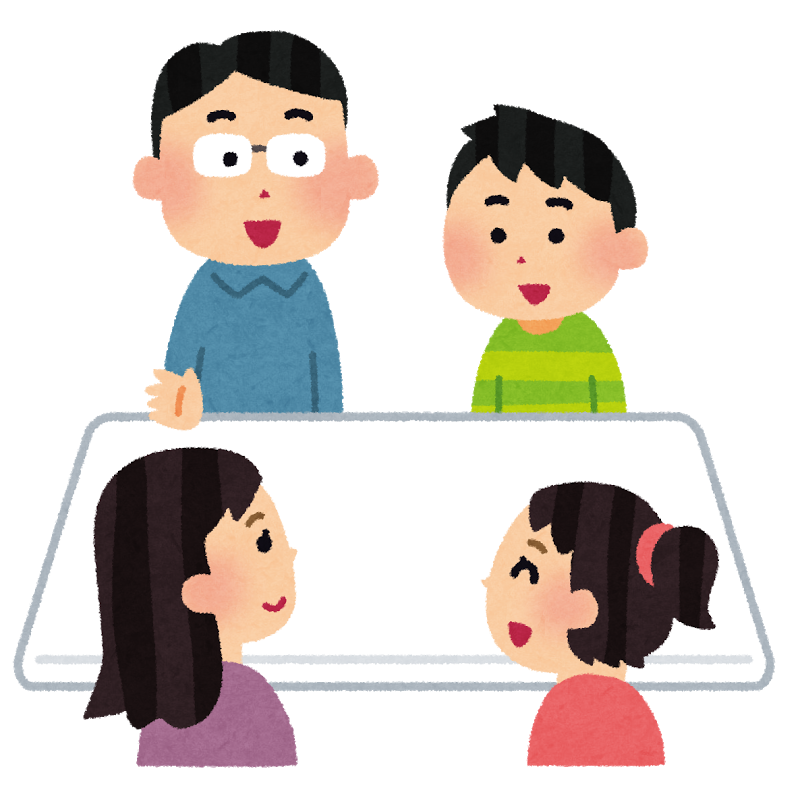 おたる
参加したきっかけ
時計回りに１人
30秒くらいで
お話ください
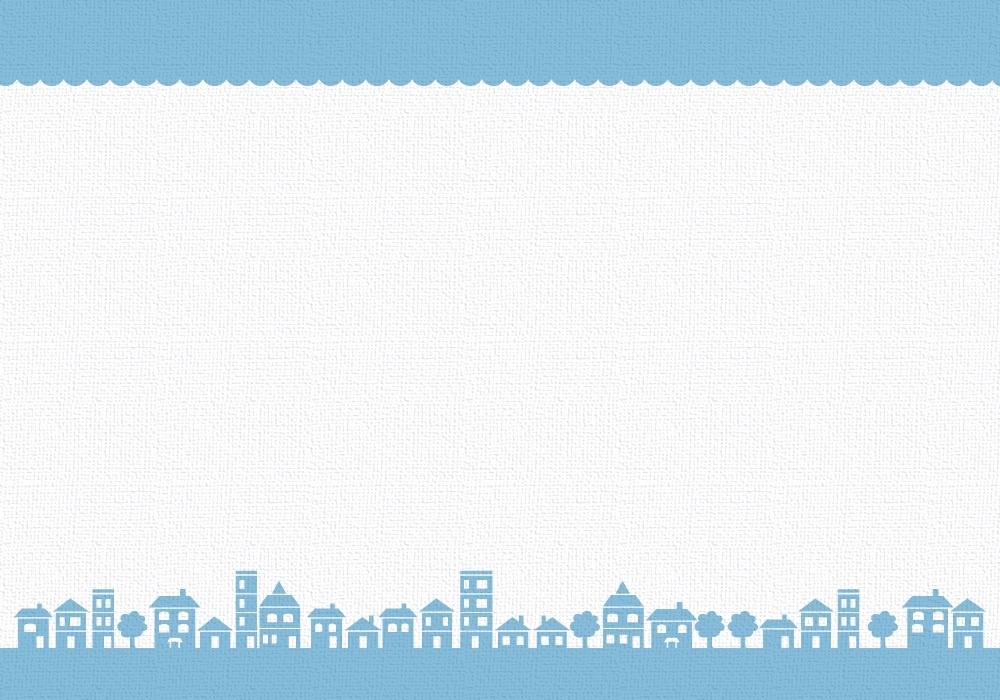 1
小樽市民会議
グループワーク
テーマ
今の「おたる」の いいところ・わるいところ
（現状の課題と整理）
●「いいところ」＝ おたるの強み
●「わるいところ」＝ 解決すべき課題
小樽の魅力
「おたる」のこれからを考える材料
小樽の課題
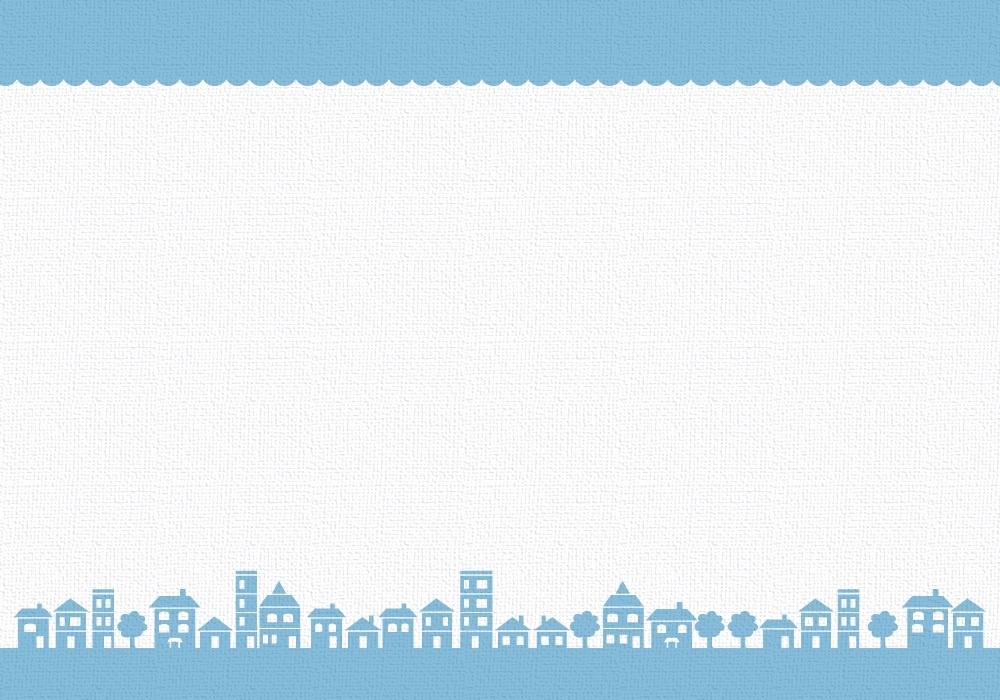 1
小樽市民会議
グループワーク
ルールを守って、気持ちよく
グループワークしましょう♪
ルール
● 頭に浮かんだことは、些細なことでも書き出しましょう
● 人の言ったことを否定しないでください
● 他の人が発言できるよう、発言は短くまとめましょう
● 気軽に明るく楽しみましょう！
思いついたら書き出す！否定しない！１人だけで話さない！
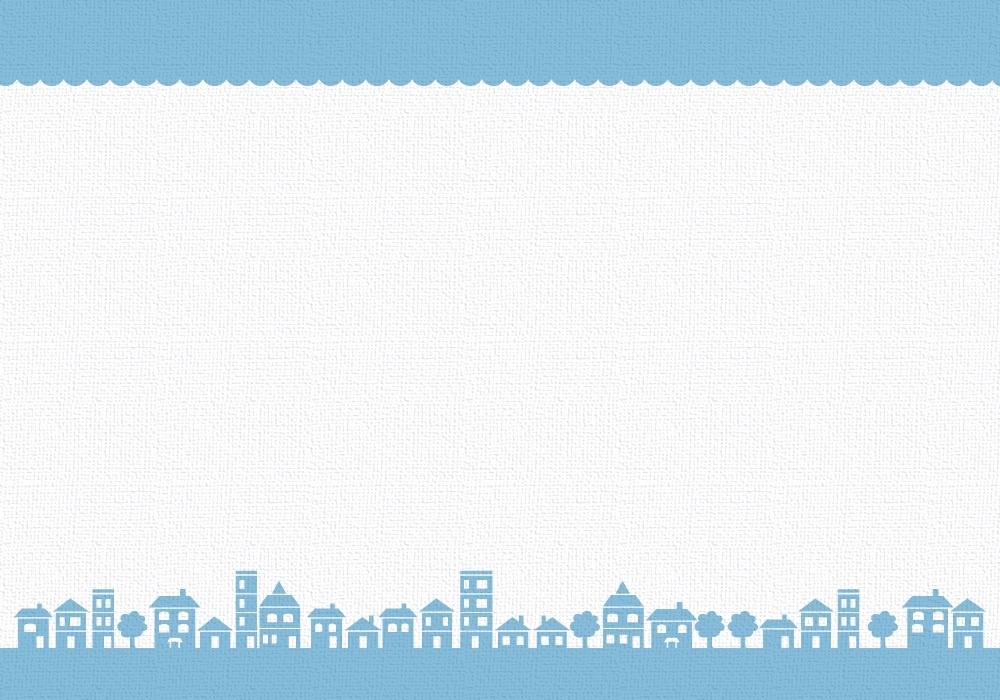 1
小樽市民会議
グループワーク
準備
模造紙の中央にわるいところとグループ名を書きましょう
模造紙
何色で
書いても
ＯＫ！
このくらいの
バランスで
先に
「わるいところ」
からだよ
わるいところ
グループＡ
A,B,C…
ふせんを貼るための
余白を残してね
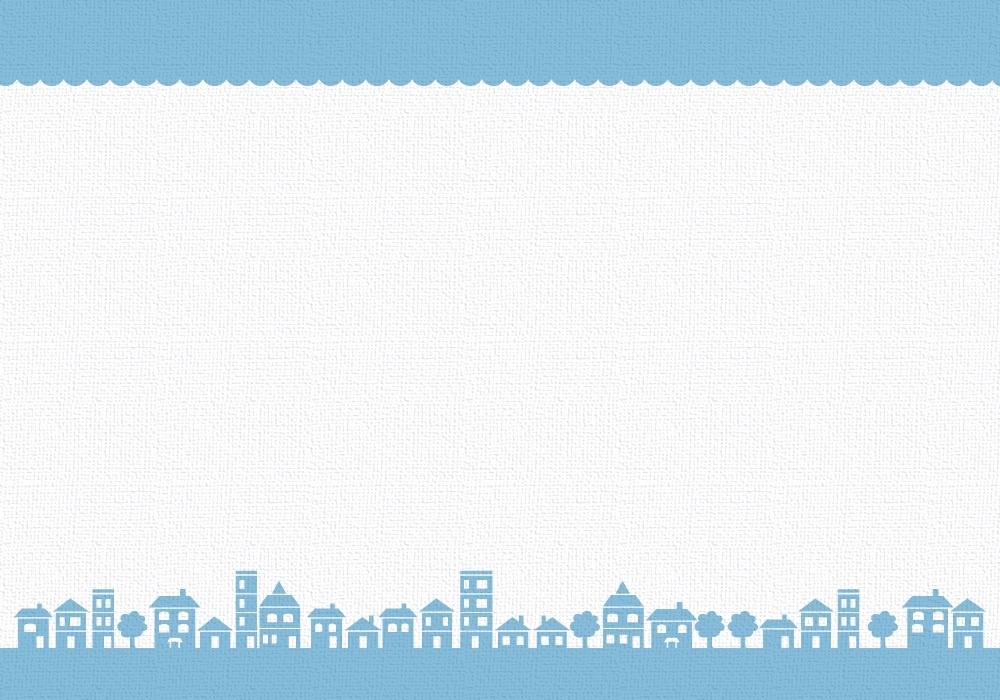 1
小樽市民会議
グループワーク 「わるいところ」
意見を書き出す
黄色のふせんに思いついた「わるいところ」を書きましょう
みんなが見やすいように
マジックを使ってね！
ほかのまちと比べて○○が良くない
○○が少ない
５つ以上、
できれば１０くらい
出してください
○○で
困っている
思いついたら
どんどん
書き出しましょう！
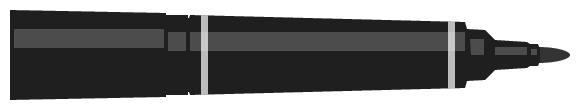 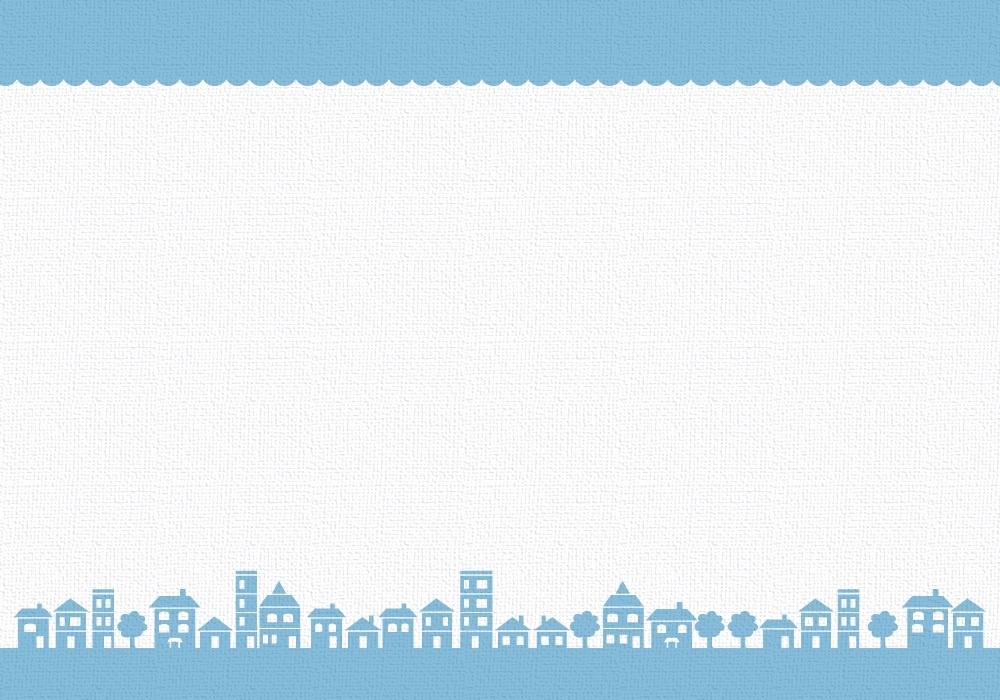 1
小樽市民会議
グループワーク 「わるいところ」
意見をチーム内で共有する
書いたことを言いながら、模造紙にふせんを貼りましょう
市役所が
古い
１回につき３枚まで
ふせんがなくなるまで
繰り返します
若者が
少ない
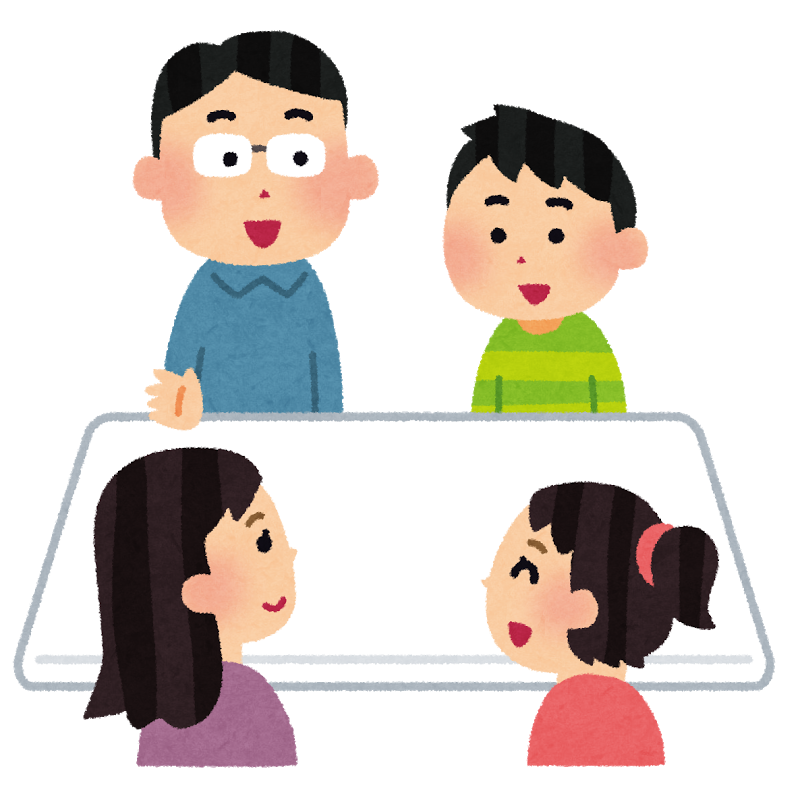 買い物が
不便
時計回りに
発表
おたる
太郎
貼る場所は
とりあえず
自分の前でＯＫ
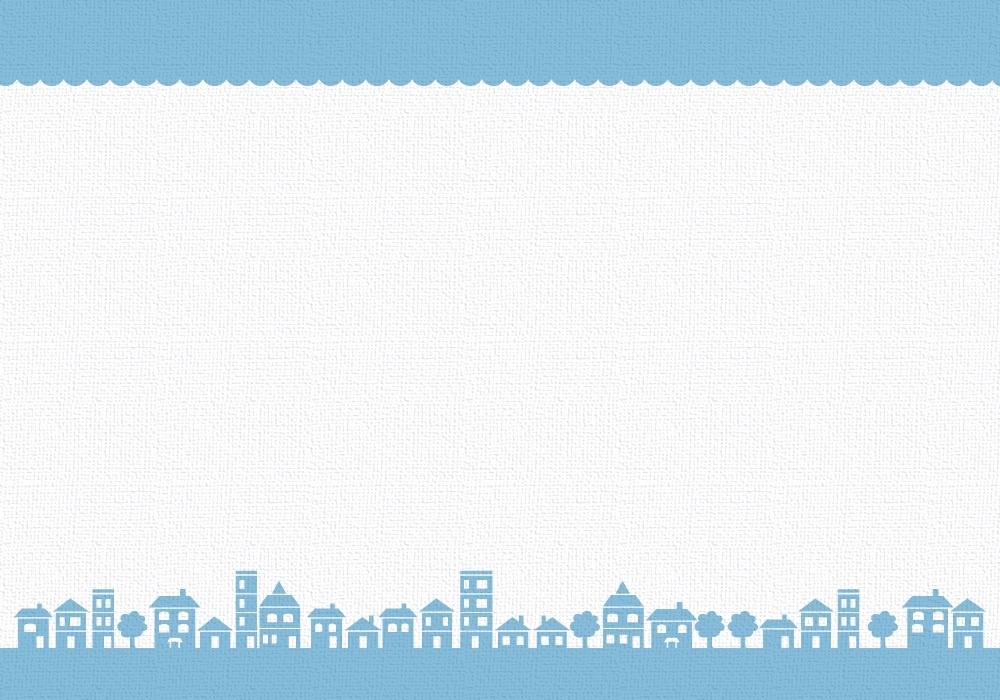 1
小樽市民会議
グループワーク 「わるいところ」
意見を島に仕分ける
似たような内容のふせんを集めて島（まとまり）をつくる
買い物が
不便
市役所が
古い
近所に
スーパーがない
はがして移動
学校が古い
似たもの探しを
しましょう
市役所が
古い
近所に
スーパーがない
はがして移動
みんなで協力して
ふせんを動かして
まとまりをつくろう
似た意見がないものは
そのままでＯＫ
○○が
××だ
他にも思いついたら
追加しよう！
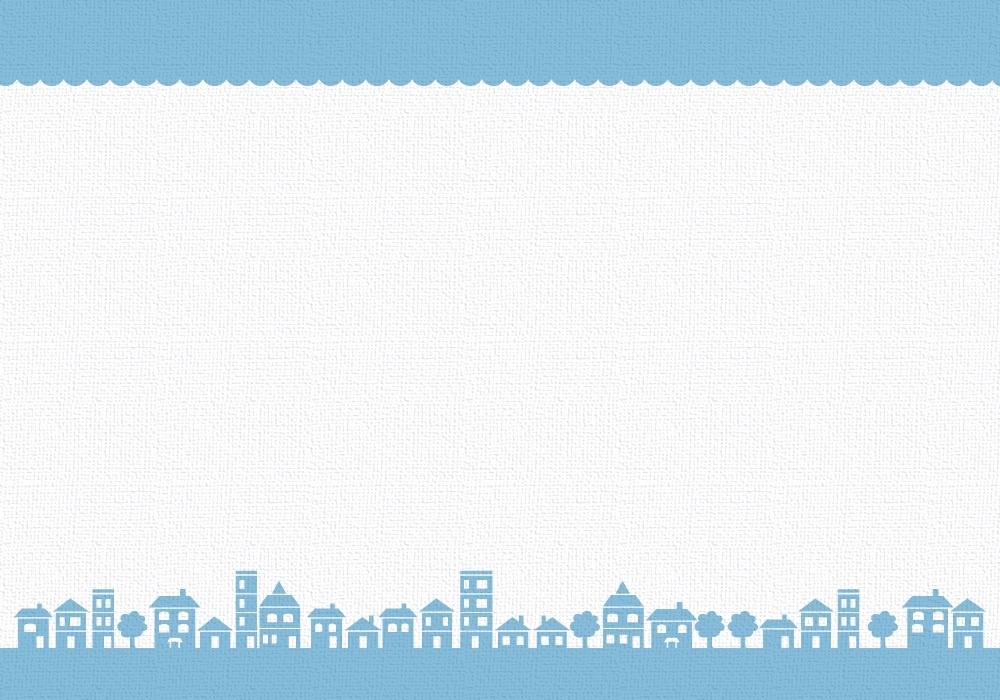 1
小樽市民会議
グループワーク 「わるいところ」
島にタイトルを付ける
島にタイトルを付けてピンクのふせんに書いて貼る
公共施設が
古い
買い物が
不便
島を
つくり直しても
いいよ
学校が古い
市役所が
古い
買い物が
不便
近所に
スーパーがない
１件だけでも
タイトルは付けよう
タイトルは
みんなで考えよう！
○○が
××だ
●●●●が
△△
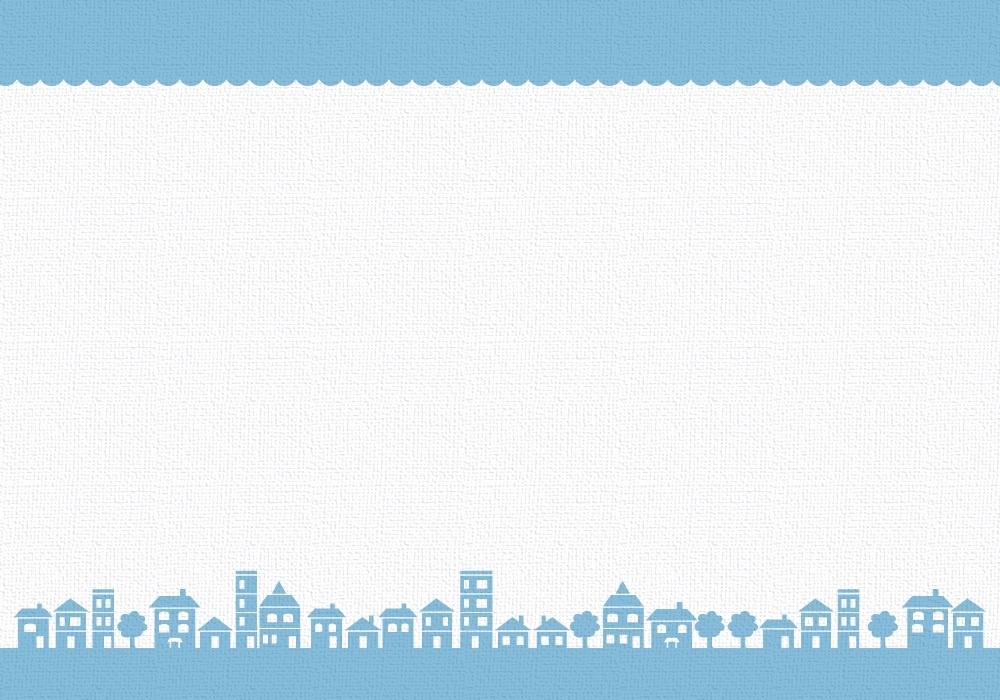 1
小樽市民会議
グループワーク 「わるいところ」
島を囲む
ふせんの天地を整えて、島をマジックで囲む
公共施設が
古い
買い物が
不便
買い物が
不便
学校が古い
近所に
スーパーがない
市役所が
古い
好きな色で囲って
カラフルにしよう！
●●●●が
△△
○○が
××だ
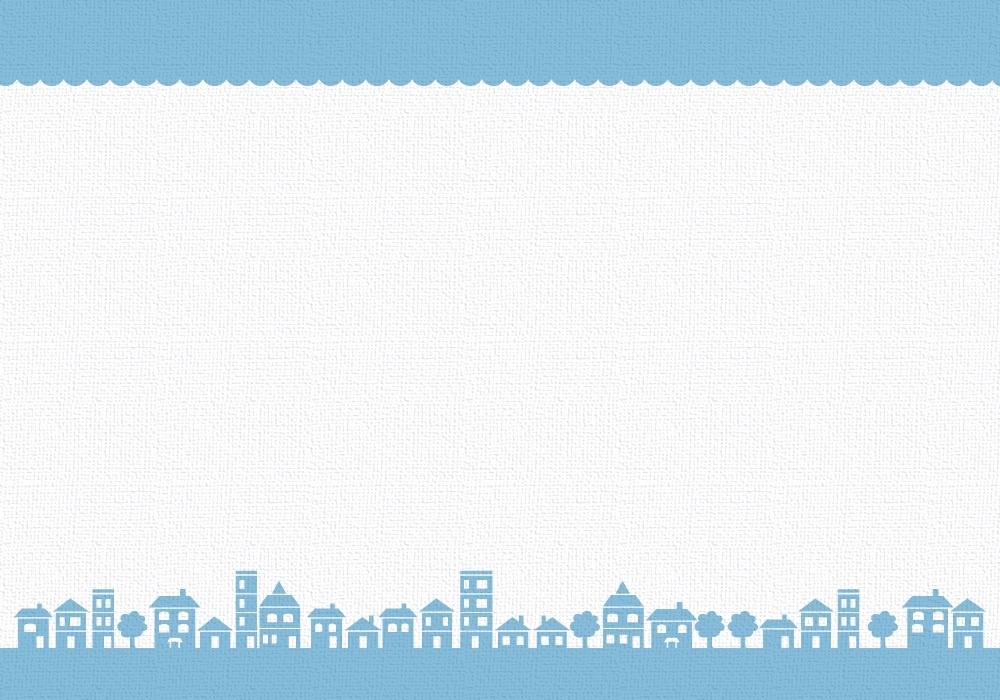 1
小樽市民会議
グループワーク
準備
模造紙の中央にいいところとグループ名を書きましょう
模造紙
何色で
書いても
ＯＫ！
このくらいの
バランスで
次に
「いいところ」
だよ
いいところ
グループＡ
A,B,C…
ふせんを貼るための
余白を残してね
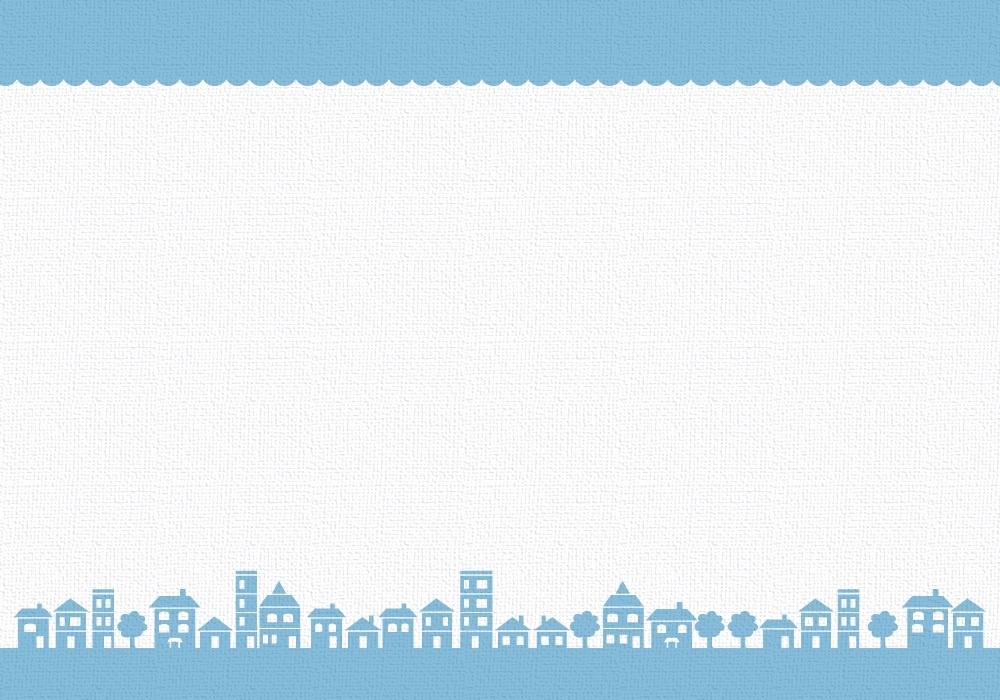 1
小樽市民会議
グループワーク 「いいところ」
意見を書き出す
黄色のふせんに思いついた「いいところ」を書きましょう
みんなが見やすいように
マジックを使ってね！
ほかのまちと比べて○○が良い
○○が多い
５つ以上、
できれば１０くらい
出してください
○○が
おいしい
思いついたら
どんどん
書き出しましょう！
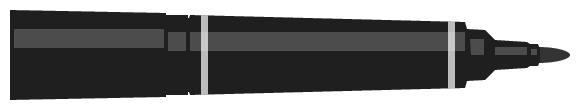 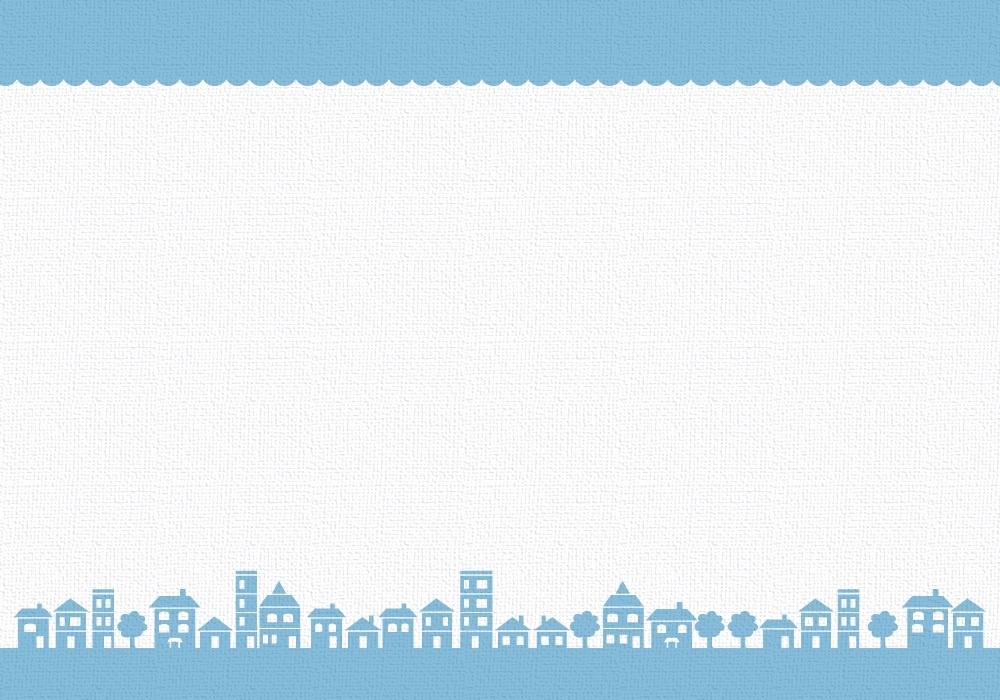 1
小樽市民会議
グループワーク 「いいところ」
意見をチーム内で共有する
書いたことを言いながら、模造紙にふせんを貼りましょう
うにが
おいしい
１回につき３枚まで
ふせんがなくなるまで
繰り返します
海が
きれい
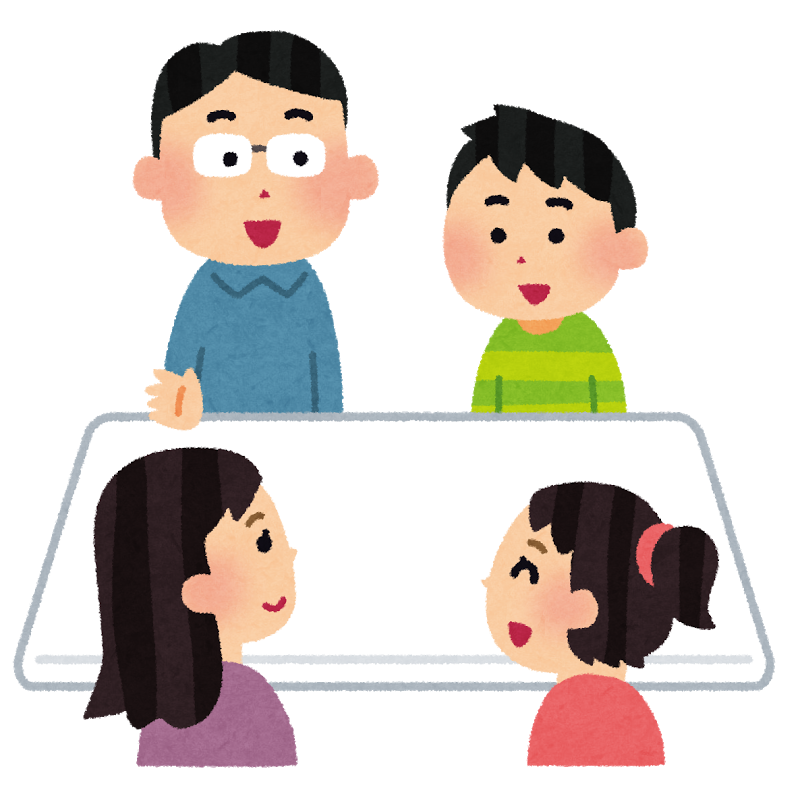 スキー場が
近い
時計回りに
発表
おたる
太郎
貼る場所は
とりあえず
自分の前でＯＫ
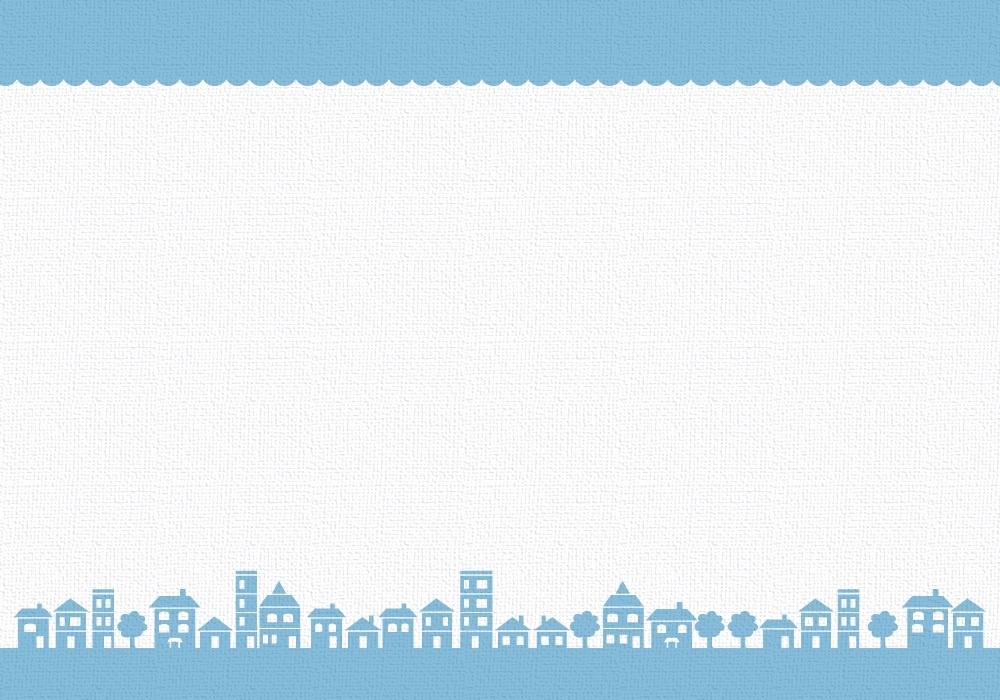 1
小樽市民会議
グループワーク 「いいところ」
意見を島に仕分ける
似たような内容のふせんを集めて島（まとまり）をつくる
運河が
有名
しゃこが
とれる
歴史ある
まちなみ
はがして移動
うにが
おいしい
似たもの探しを
しましょう
しゃこが
とれる
歴史ある
まちなみ
はがして移動
みんなで協力して
ふせんを動かして
まとまりをつくろう
似た意見がないものは
そのままでＯＫ
○○が
××だ
他にも思いついたら
追加しよう！
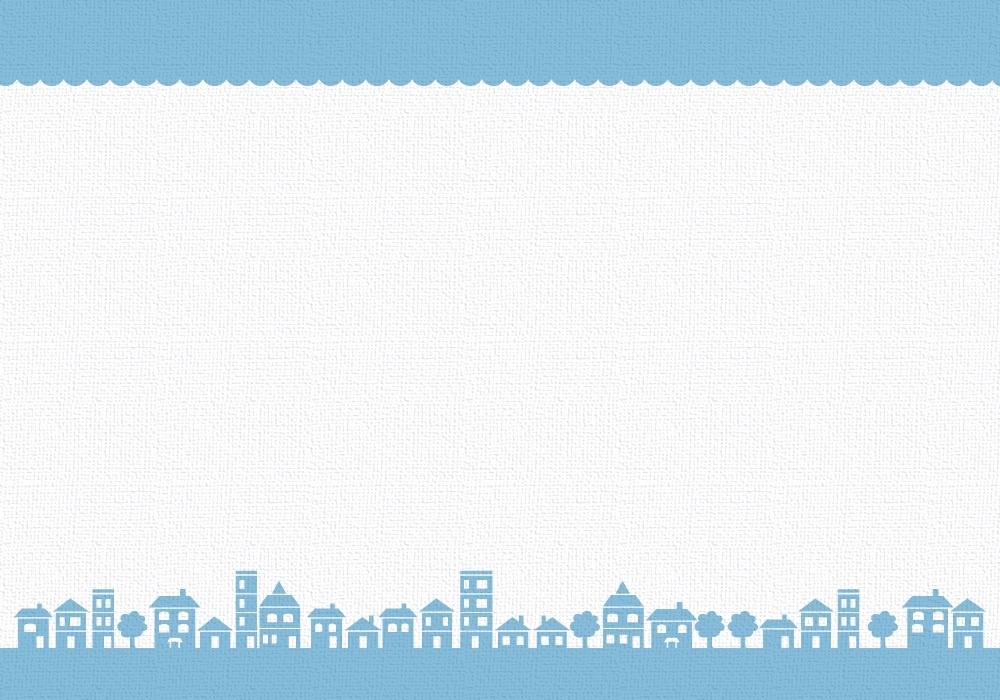 1
小樽市民会議
グループワーク 「いいところ」
島にタイトルを付ける
島にタイトルを付けてピンクのふせんに書いて貼る
海産物が
豊富
景　観
島を
つくり直しても
いいよ
うにが
おいしい
しゃこが
とれる
運河が
有名
歴史ある
まちなみ
１件だけでも
タイトルは付けよう
タイトルは
みんなで考えよう！
○○が
××だ
●●●●が
△△
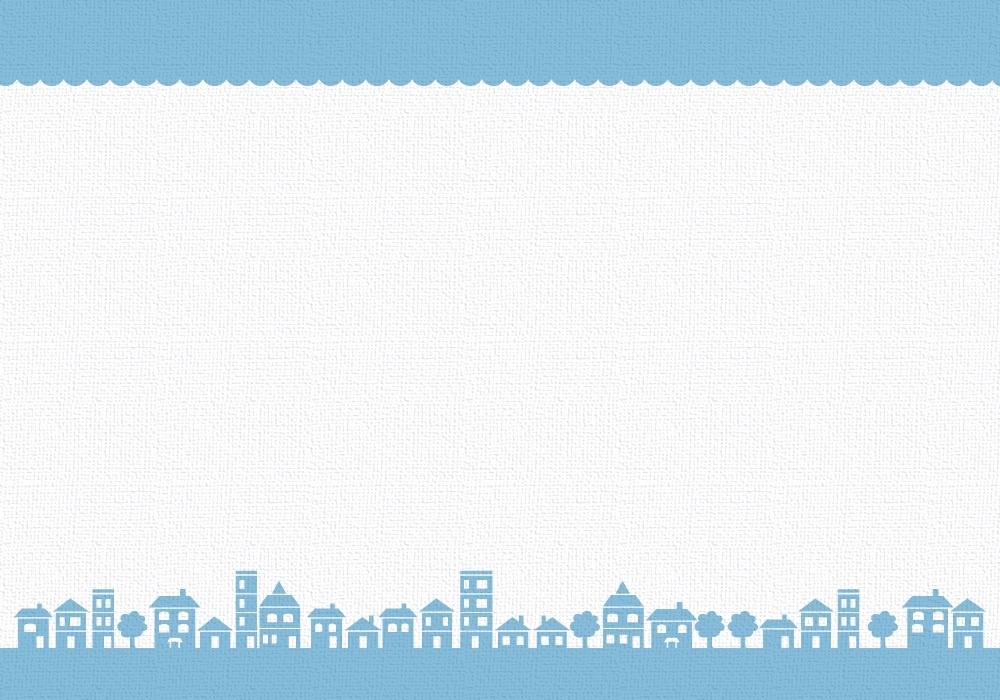 1
小樽市民会議
グループワーク 「いいところ」
島を囲む
ふせんの天地を整えて、島をマジックで囲む
海産物が
豊富
景　観
運河が
有名
うにが
おいしい
歴史ある
まちなみ
しゃこが
とれる
好きな色で囲って
カラフルにしよう！
●●●●が
△△
○○が
××だ
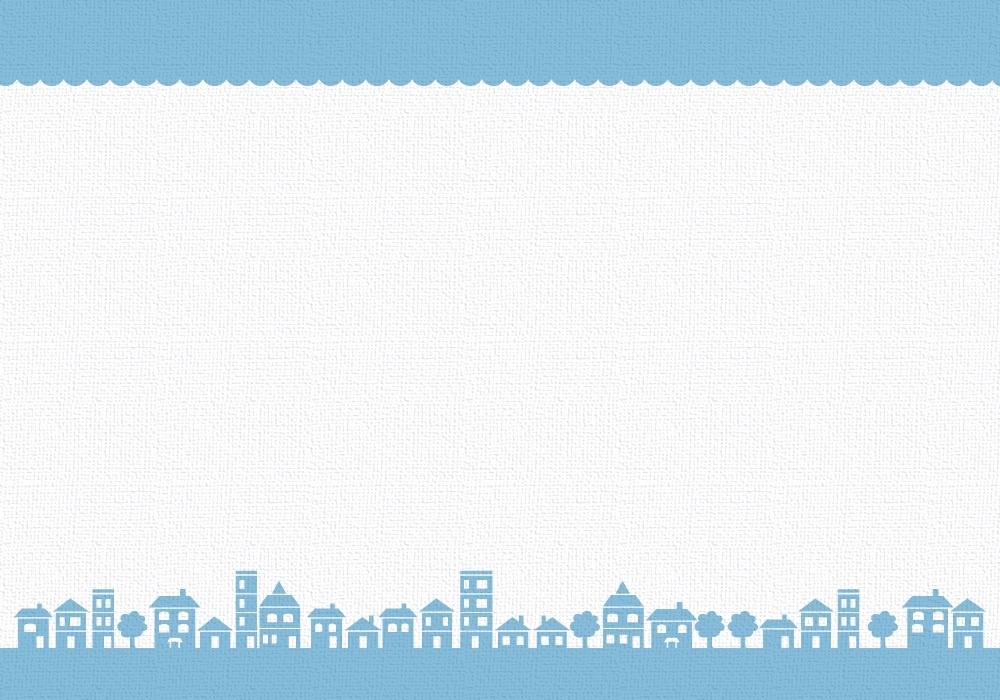 1
小樽市民会議
グループワーク
まとめ
特に大事と思うタイトル(ピンクのふせん)に印をつけましょう
「いいところ」
「わるいところ」
１人１つずつ
選んでね！
●●●●
買い物が
不便
●
公共施設た
古い
★
◎
○○が
××だ
近所に
スーパーがない
学校が古い
買い物が
不便
市役所が
古い
わるいところ
グループＡ
●●●●
★
●
●●●●
●●●●
○○が
××だ
○○が
××だ
○○が
××だ
○○が
××だ
○○が
××だ
ピンクのふせんの
余白に書いてね
●●●●
●
●●●●
★
●
海産物が
豊富
○○が
××だ
○○が
××だ
○○が
××だ
うにが
おいしい
しゃこがとれる
いいところ
グループＡ
印は
なんでも
いいよ！
●●●●
●●●●
景　観
★
◎
○○が
××だ
○○が
××だ
○○が
××だ
運河が
有名
歴史ある
街並み
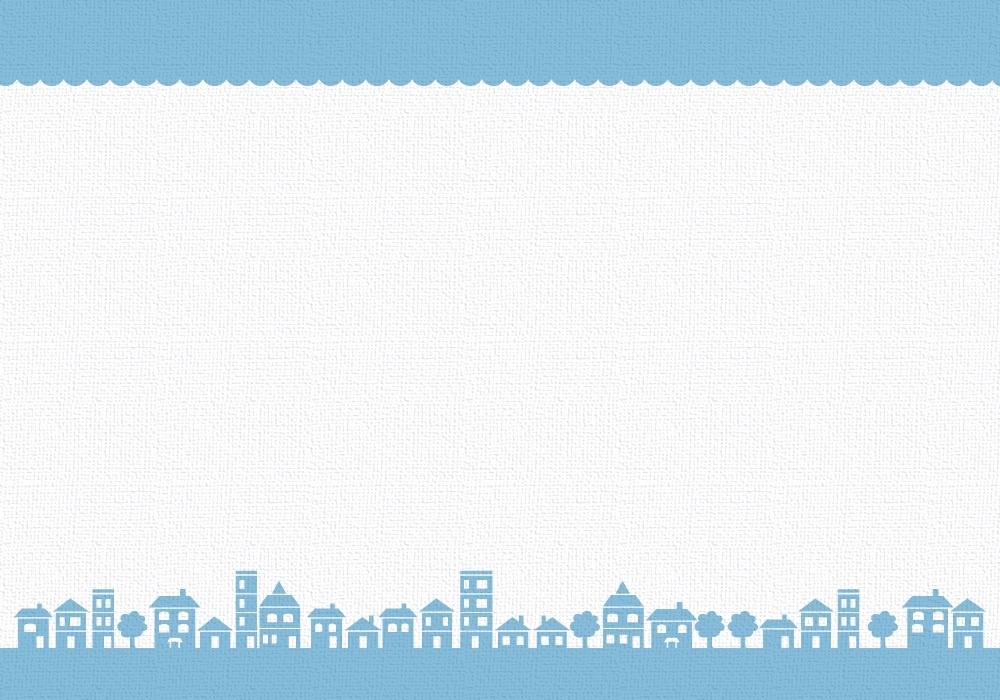 1
1
小樽市民会議
多彩な
意見・アイデア
市民の
視点
今日は
「おたる」の
「いいところ」
「わるいところ」
について
考えたよ
これからの
取組
こんなまちに
なってほしい
小樽の魅力
小樽の課題
小樽市民会議
小樽の魅力・課題が
見えてきたかな？